Pellon käytön optimointi Työkalu viljelysuunnittelun apuna
PeltoOptimi- ja OPAL-Life -hankkeet
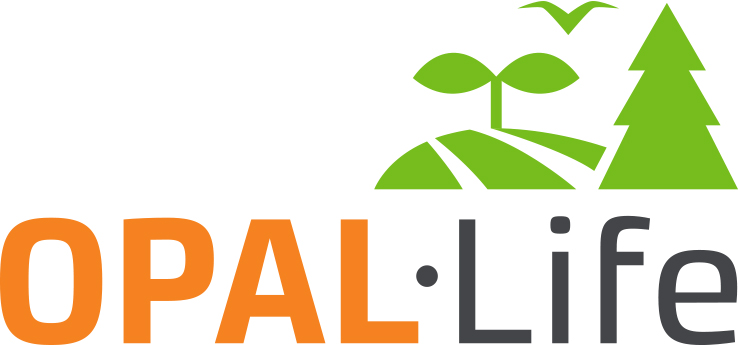 5.9.2018
Pellon käytön optimointi
- peltojen perusominaisuuksiin* ja tuotantokykyyn
  perustuva luokittelu
Korkeatuottoiset peltolohkot
Heikkotuottoiset, ominaisuuksiltaan epäedulliset lohkot
Edulliset lohko-ominaisuudet
Laajaperäistettäväksi: viherryttämiseen ja ongelmista palautumaan
Kestävän tehostamisen piiriin
Metsitykseen, jos ei ruokaturvamerkitystä tulevaisuudessakaan
*) ominaisuudet, joilla on suuri merkitys tuotannon kannattavuuteen ja ympäristövaikutuksiin
2
5.9.2018
Peltolohkon perusominaisuudet
Koko
Etäisyys tilakeskuksesta
Muoto
Kaltevuus
1. pisteytys
Pisteytys taustatutkimuksiin perustuen, miten merkittäviä 
ne ovat viljelijän 
päätöksenteossa
Metsitä
Laajaperäistä
Jotain siltä väliltä
Tehosta kestävästi
Lohkon koko arvotettiin OPAL-Life-pilottitiloilla selvemmin kuin lohkon muoto
Pisteytys
Pisteytys
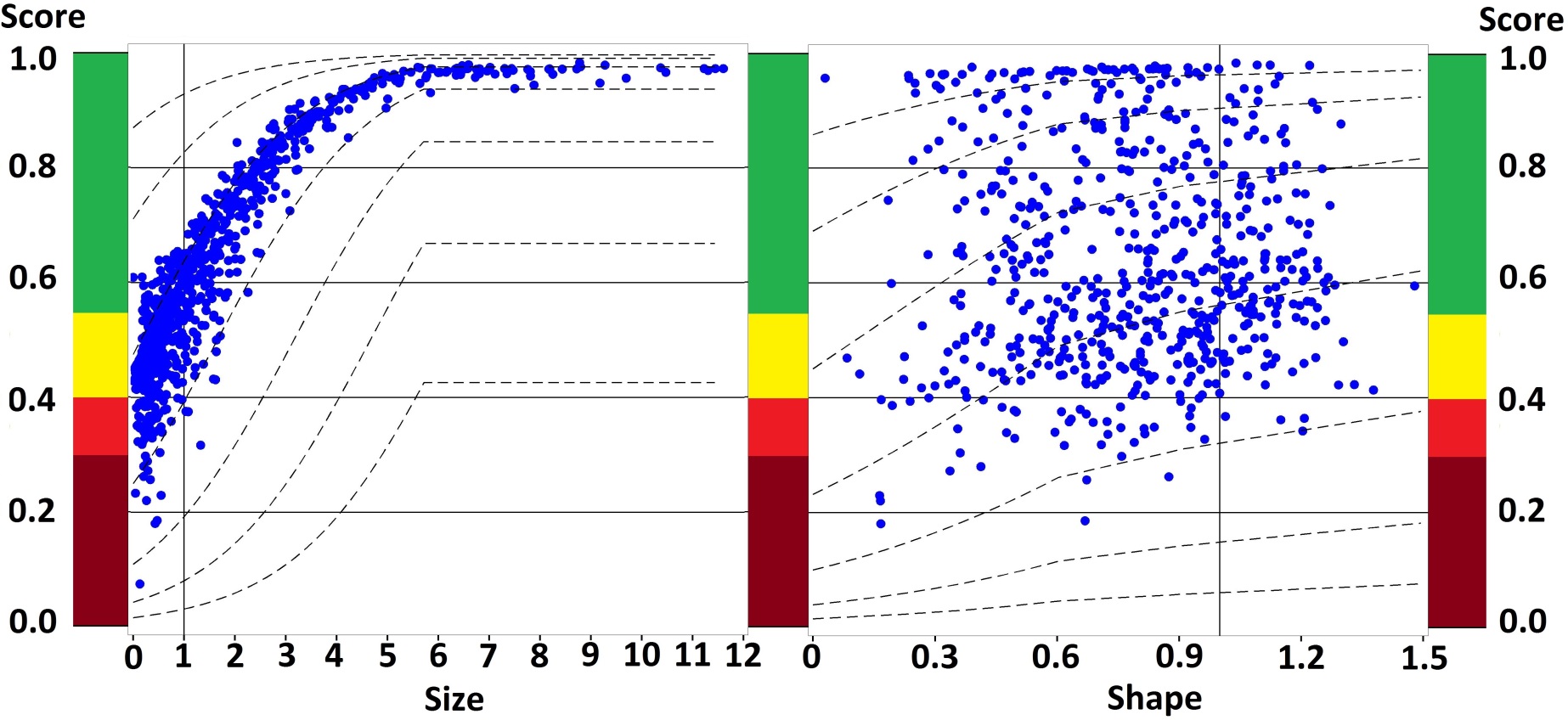 Lohkon koko
Lohkon muoto
X-akselin arvo 1 on mediaanilohkon koko tai muoto, jolloin esim. 2 tarkoittaa 2 x mediaanilohkon koko
4
5.9.2018
Peltolohkon perusominaisuudet
Koko
Etäisyys tilakeskuksesta
Muoto
Kaltevuus
1. pisteytys
Vesistön läheisyys
2. pisteytys
Tuotantokyky
Tuotantokyvyn arviointi
perustuu satelliittikuvista tuotettuun kasvillisuus-indeksiarvoon NDVI (biomassa, kasvu-potentiaali)
Vesistön läheisyys
huomioidaan keltaisen
ja punaisen välisessä 
rajatapauksessa
Peltolohkon perusominaisuudet
Koko
Etäisyys tilakeskuksesta
Muoto
Kaltevuus
1. pisteytys
Vesistön läheisyys
2. pisteytys
Tuotantokyky
Maalaji: 
turvemaat!
Logistiset edut
Maalaji
3. pisteytys
Pellonkäytön toimintasuunnitelma
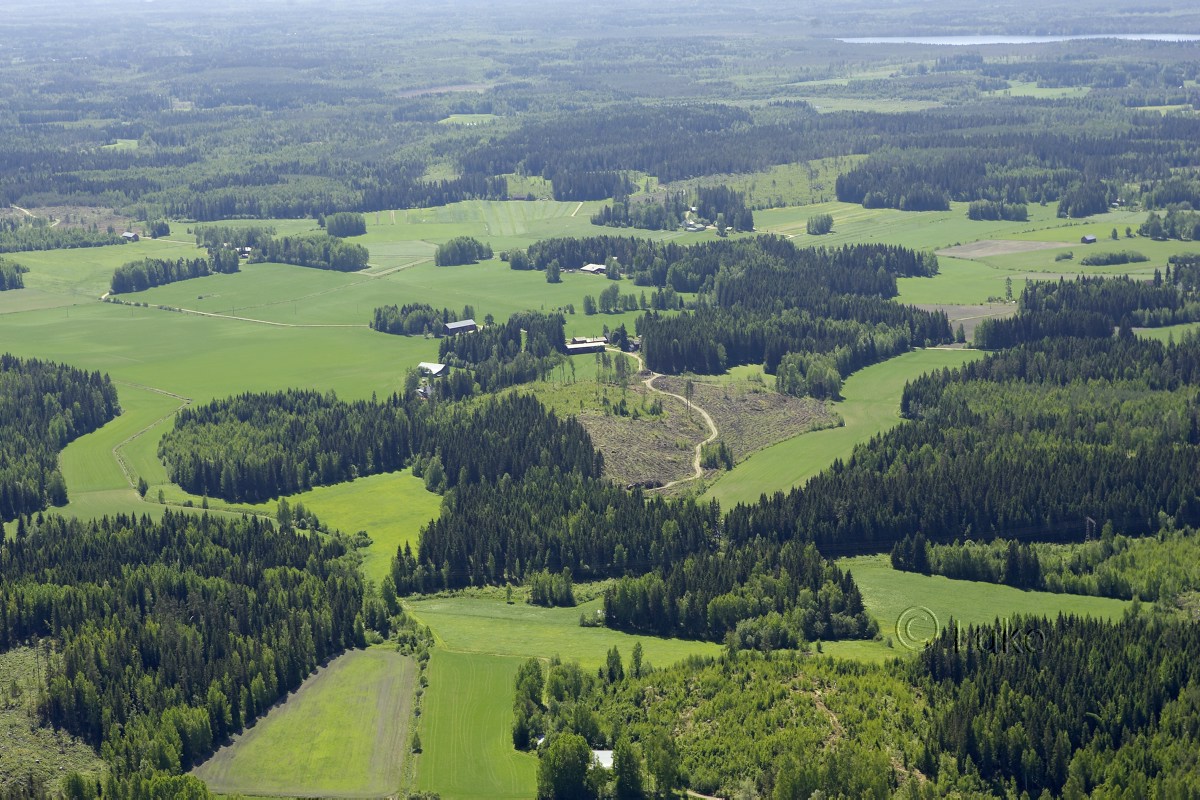 Optimointiharjoitusten
yleistuloksia:
Yli 60 ha tiloilla yli 90 % lohkoista ohjautui vihreään
Alle 40 ha tiloilla15 % ohjautui punaiseen
Metsitettäviä 0,4-1,1 %:eloperäisistä maista14 000 ha, turvemaista 4 000 ha
7
5.9.2018
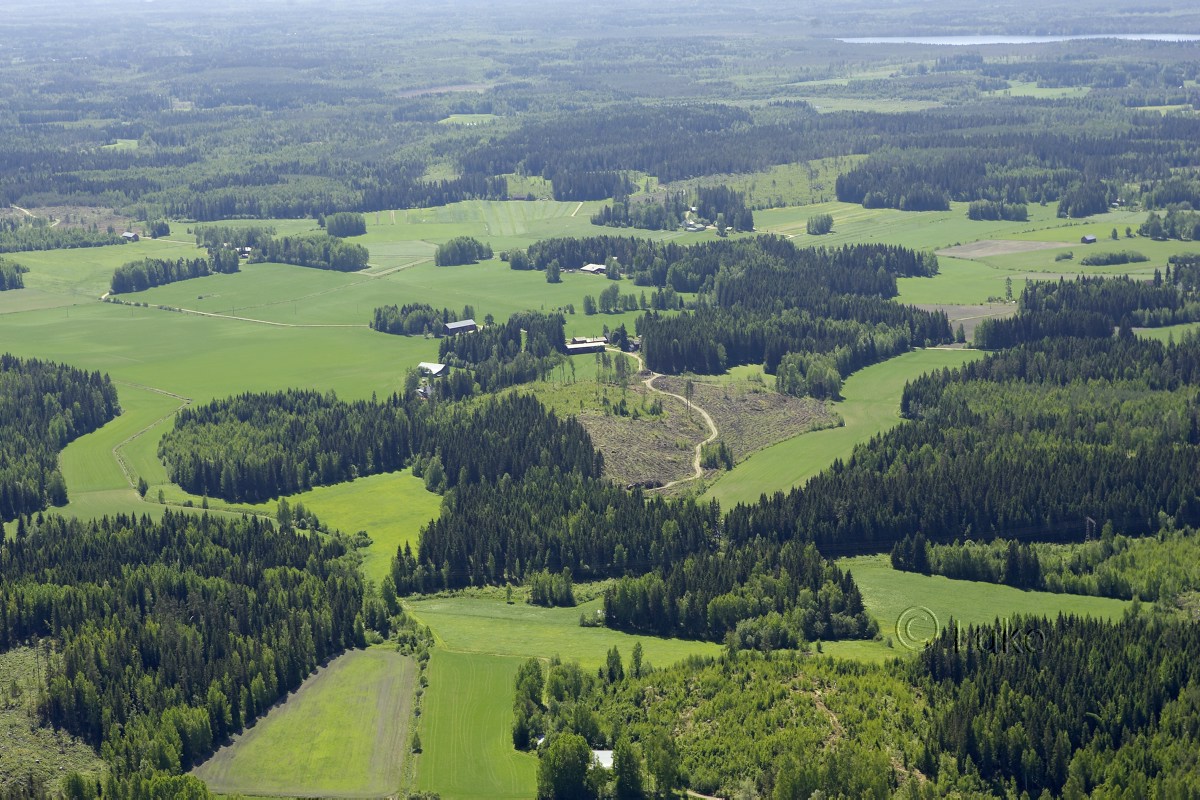 PeltoOptimi -työkalun käyttö

Auttaa toimenpiteiden kohdentamisessa ja pellon käytön muutosten vaikutusten arvioinnissa
Vertailukelpoinen
tilusjärjestelyt
vuokra/myyntihinnan määrittely
Päivittyy koko ajan, tarkkuus paranee, erit. lohkojen tuotantokykyarviot
nurmi mukaan
Osaksi Luken Taloustohtorin työkalupakkia
tukee pitkäaikaista seurantaa ja auttaa hahmottamaan esimerkiksi eri lohkojen viljelyvarmuutta eri kasvukausina
8
5.9.2018